Figure 2. The percentage of sources returned against input source flux density in the range 5–15 mJy, based on a single ...
Mon Not R Astron Soc, Volume 331, Issue 4, April 2002, Pages 817–838, https://doi.org/10.1046/j.1365-8711.2002.05193.x
The content of this slide may be subject to copyright: please see the slide notes for details.
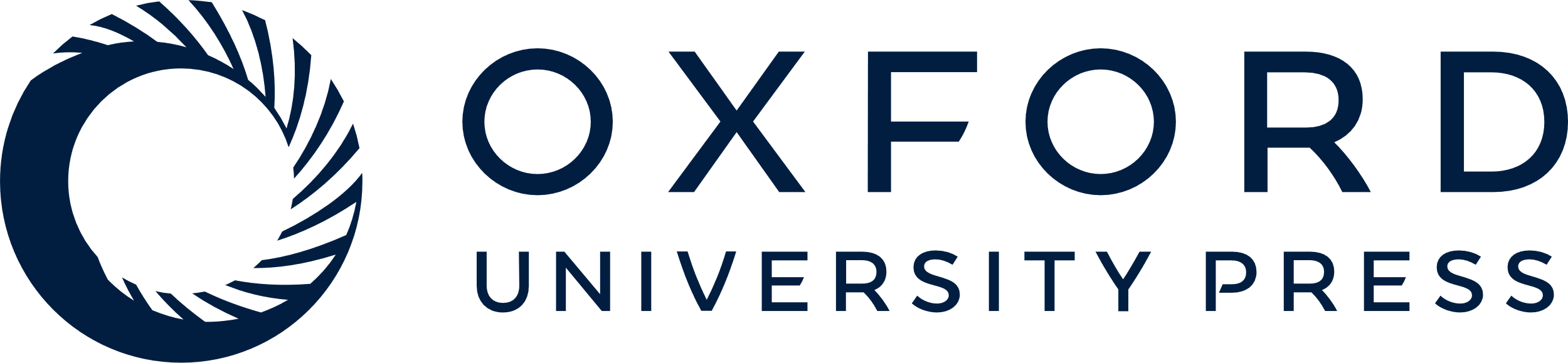 [Speaker Notes: Figure 2. The percentage of sources returned against input source flux density in the range 5–15 mJy, based on a single template source repeatedly being added into and retrieved (<3.50σ) from the real unconvolved signal maps. The error bars give the standard error on the mean. Plot (a) gives the results from the uniform noise region, whereas plot (b) gives the results for the non-uniform edge regions which have not received the full integration time. The solid curves show a best-fitting exponential-based model to the plotted data points.


Unless provided in the caption above, the following copyright applies to the content of this slide: © 2002 RAS]